MIESZKANIA WSPOMAGANE 
W STARGARDZIE 

PROGRAM „POTRZEBNY DOM”


październik 2017 r.
PROGRAM „POTRZEBNY DOM” to:
program mieszkań wspomaganych – nie mieszkań chronionych - będących formą pomocy przygotowującą osoby tam przebywające, w szczególności pod opieką specjalistów, do prowadzenia samodzielnego życia lub zapewniającą warunki samodzielnego funkcjonowania w środowisku,                         w integracji ze społecznością lokalną,

	program oparty o współpracę samorządu (w tym jednostek organizacyjnych Miasta i spółki miejskiej) oraz organizacji pozarządowych,

	program wpisujący się w systemowe rozwiązania podejmowane przez Miasto na rzecz określonej grupy mieszkańców.
ZASADY FUNKCJONOWANIA PROGRAMU
JAKIE MAMY MIESZKANIA WSPOMAGANE?
DLA OSÓB NIEPEŁNOSPRAWNYCH RUCHOWO I OSÓB Z UPOŚLEDZENIEM UMYSŁOWYM – PODPROGRAM „BEZ BARIER”, 

DLA OSÓB OPUSZCZAJĄCYCH PLACÓWKI OPIEKUŃCZO – WYCHOWAWCZE I RODZINY ZASTĘPCZE – PODPROGRAM „NA START”, 

DLA DZIECI  PRZEBYWAJĄCYCH W PIECZY ZASTĘPCZEJ – PODPROGRAM „NASZ DOM” – realizowany z Powiatem Stargardzkim i innymi gminami,

DLA OSÓB STARSZYCH – PODPROGRAM „NIE SAMI”,

DLA OSÓB BEZDOMNYCH – PODPROGRAM „OD NOWA”.

ŁĄCZNIE 105 MIESZKAŃ.
PODPROGRAM „BEZ BARIER”33 MIESZKANIA DLA OSÓB NIEPEŁNOSPRAWNYCH INTELEKTUALNIE
MIESZKANIA NA OS. LETNIM W BLOKACH WIELORODZINNYCH:
1999 r. – 11 MIESZKAŃ + mieszkanie dla opiekuna,
2001 r. – 11 MIESZKAŃ + mieszkanie dla opiekuna.
„PENSJONAT” – kompleks mieszkań na ul. Broniewskiego:
2004 r. – 11 MIESZKAŃ. 
Mieszkańcom zapewnia się pomoc asystentów i realizację specjalistycznych usług opiekuńczych.
Partnerstwo z NGO – Koło Polskiego Stowarzyszenia na rzecz Osób z Niepełnosprawnością Intelektualną                      w Stargardzie.
Wszyscy mieszkańcy są jednocześnie uczestnikami placówek prowadzonych przez Koło PSONI (Warsztatu Terapii Zajęciowej – 16 osób, ŚDS-u- 6 osób, ZAZ-u Centralna Kuchnia – 11 osób). SYSTEM = Terapia + Praca + Mieszkanie.
21 MIESZKAŃ DLA OSÓB NIEPEŁNOSPRAWNYCH RUCHOWO
Mieszkania powstają w różnych blokach.
Dotychczas powstało 21 mieszkań.
Partnerstwo z NGO: Stowarzyszenie Osób Niepełnosprawnych Ruchowo i Przyjaciół „POMOST”, Stowarzyszenie „Potrzebny Dom” w Stargardzie.
PODPROGRAM „NIE SAMI”MIESZKANIA DLA OSÓB STARSZYCH
24 MIESZKANIA w kompleksie przy ul. Śniadeckiego 11 dla osób 55+ .
Mieszkania są:- pozbawione barier dla osób niepełnosprawnych,- z tarasami lub przydomowymi ogródkami,- z systemem przywoływania obsługiwanym przez wolontariuszy. 
W kompleksie usytuowana jest świetlica, w której prowadzony jest Klub Seniora.
Partnerstwo z NGO: 
Stowarzyszenie „Potrzebny Dom”,
Stowarzyszenie Uniwersytet III Wieku, 
Oddział Rejonowy Polskiego Związku Emerytów, Rencistów i Inwalidów.
PODPROGRAM „NA START”9 MIESZKAŃ W 2 INKUBATORACH DLA OSÓB OPUSZCZAJĄCYCH FORMY PIECZY ZASTĘPCZEJ
I ETAP: INKUBATOR (9 mieszkań, ul. Tańskiego 12, 14 – 2008 r.).
Kwalifikacja przyszłych mieszkańców prowadzona jest przez Komisję ds. Inkubatora i zapewnia im się wsparcie przez opiekuna.
II ETAP: MIESZKANIE DOCELOWE (7 mieszkań).
Partnerstwo z NGO: Stowarzyszenie „Potrzebny Dom” w Stargardzie.
PODPROGRAM „OD NOWA”11 MIESZKAŃ W 3 INKUBATORACH DLA OSÓB BEZDOMNYCH OPUSZCZAJĄCYCH SCHRONISKA
Partnerstwo z NGO: Centrum Socjalne Caritas.
I ETAP: INKUBATOR (6 mieszkań – ul. C. Skłodowskiej – 2013 r., 5 mieszkań - ul. Tańskiego – 2017 r.). Kwalifikacja przyszłych mieszkańców prowadzona jest przez Komisję ds. Inkubatora i zapewnienie się im wsparcie przez opiekuna. 
18 osób bezdomnych (w tym 3 dzieci) skorzystało lub korzysta  z I etapu.
II ETAP: MIESZKANIE DOCELOWE (1 w trakcie rozpatrywania).
MIESZKANIE WSPOMAGANE A SYSTEM WYCHODZENIA Z BEZDOMNOŚCI – tzw. model drabinkowy
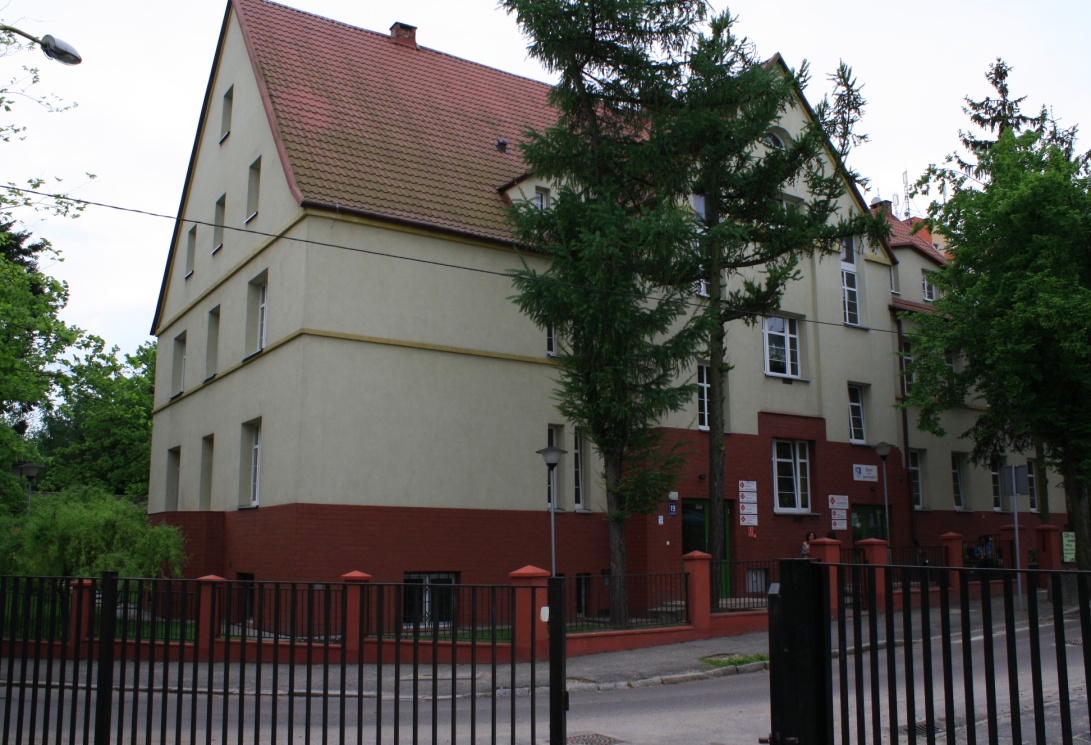 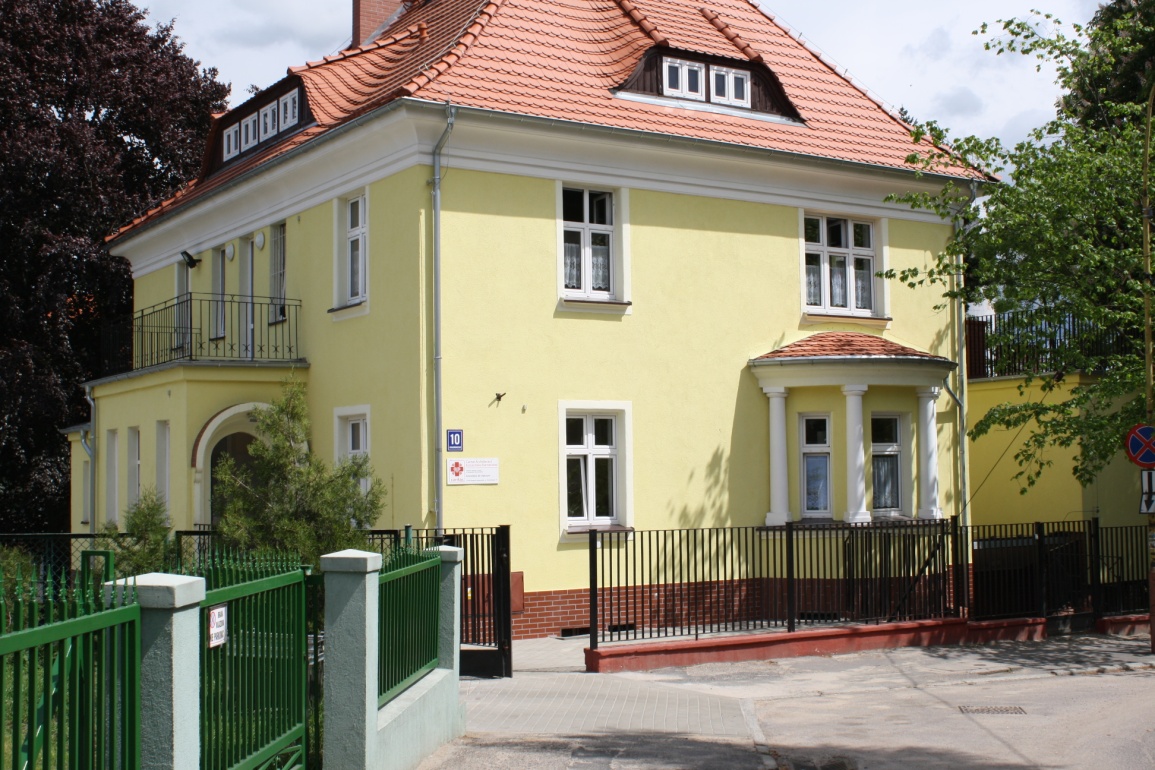 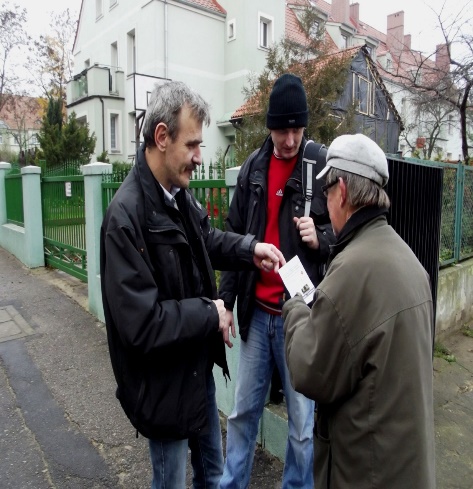 CZY DUŻO NAS TO KOSZTUJE?
WYMIAR EKONOMICZNY (w oparciu o dane z 2016 r.)
WYMIAR SPOŁECZNY:
przeciwdziałanie bezdomności,
utrzymanie osób w środowisku zamieszkania,
przeciwdziałanie wykluczeniu społecznemu,
budowanie właściwych postaw społecznych,
rozwijanie społeczeństwa obywatelskiego.
JAKIE DOSTRZEGAMY PROBLEMY:
Niewspółmierna kwota dochodów uczestników mieszkań (niskie renty                  i emerytury) w stosunku do kosztów utrzymania mieszkania, co wiąże się                  z koniecznością tworzenia mechanizmów wsparcia w ponoszeniu tych kosztów.

Brak systemowego wsparcia finansowania z budżetu państwa funkcjonowania mieszkań wspomaganych.
Dziękuję za uwagęAgata Kmieć – ŁuciukWydział Polityki SpołecznejUrząd Miejskiw Stargardzie ul. Czarnieckiego 17tel. 091 577 16 68a.kmiec@um.stargard.pl